“Really Quick Tips, Tricks & Necessary Things.”
Cynthia Campbell
Coastal Georgia Comprehensive Academy
Savannah, Georgia
Cynthia.Campbell@sccpss.com
Snipping Tool
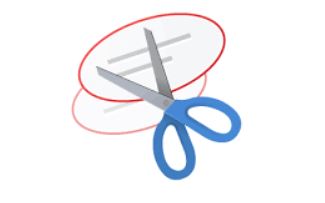 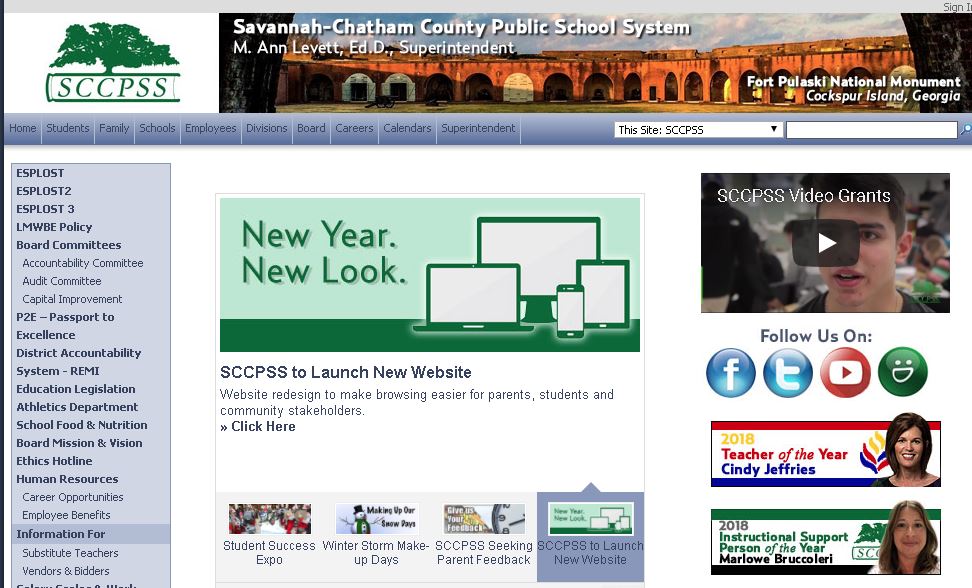 IPEVO
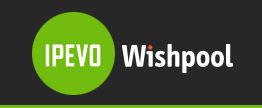 Check IPEVO every month for a new Wishpool Offer!
Student Participation
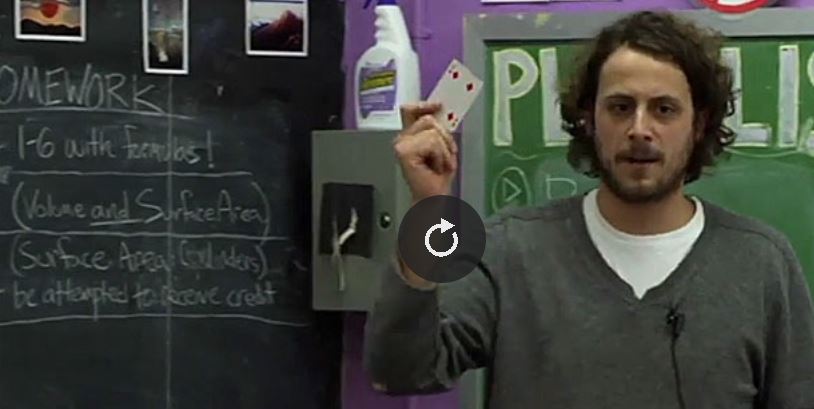 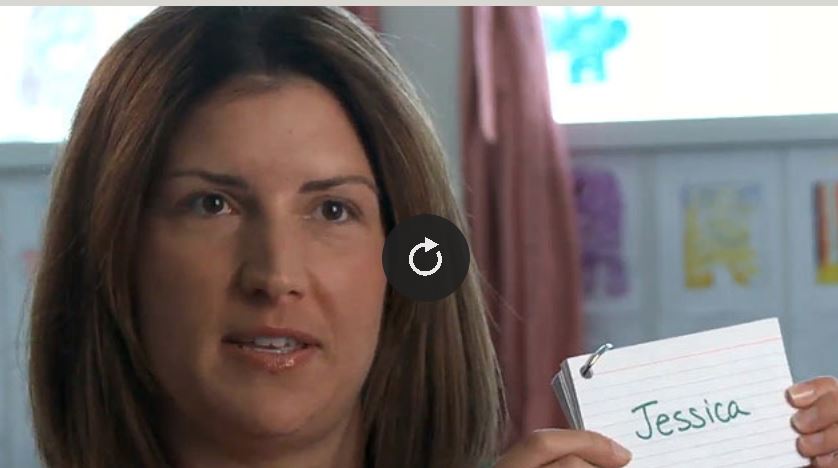 Card-o-Matic
Playing Card Participation
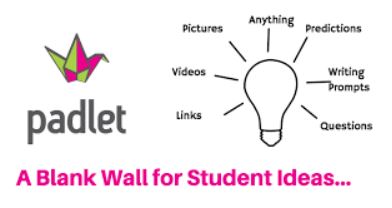 AUDIENCE PARTICIPATION SLIDE!
STEM For All
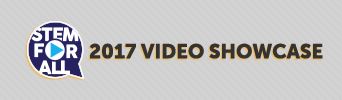 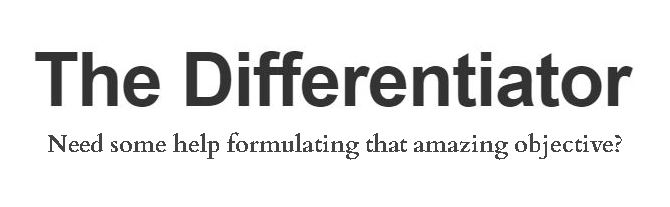 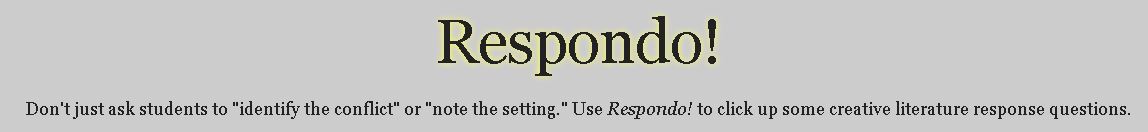 Hundreds of articles to help you better understand giftedness.
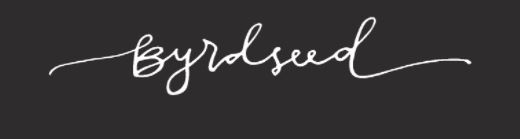 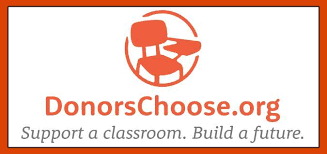 $15,514 in Donations – 25 Projects since 2010
Indoor Recess, Mindfulness Exercises, Dance Routines and more
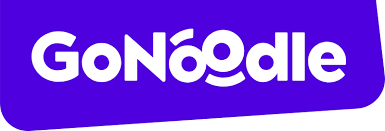 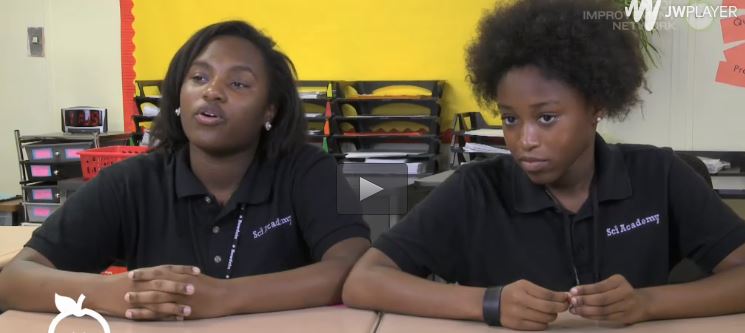 Non Verbal Praise Routines
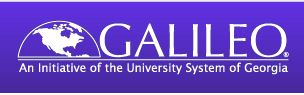 The current password is “object”
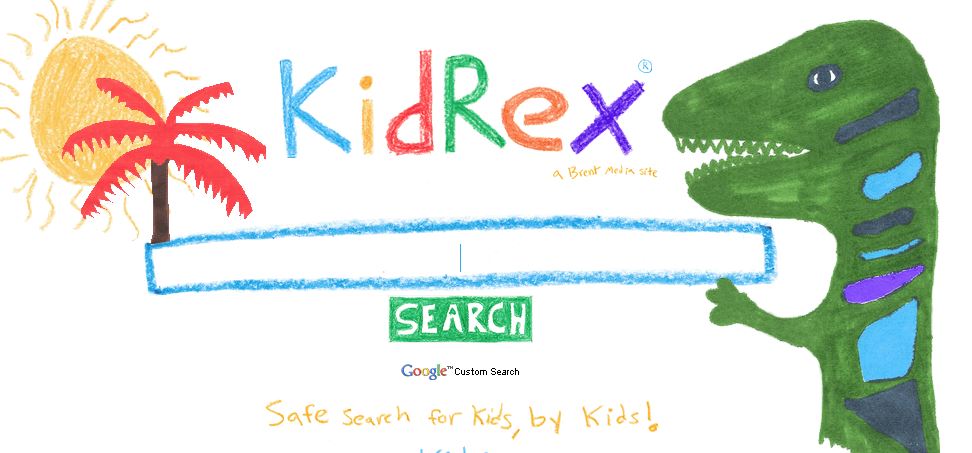 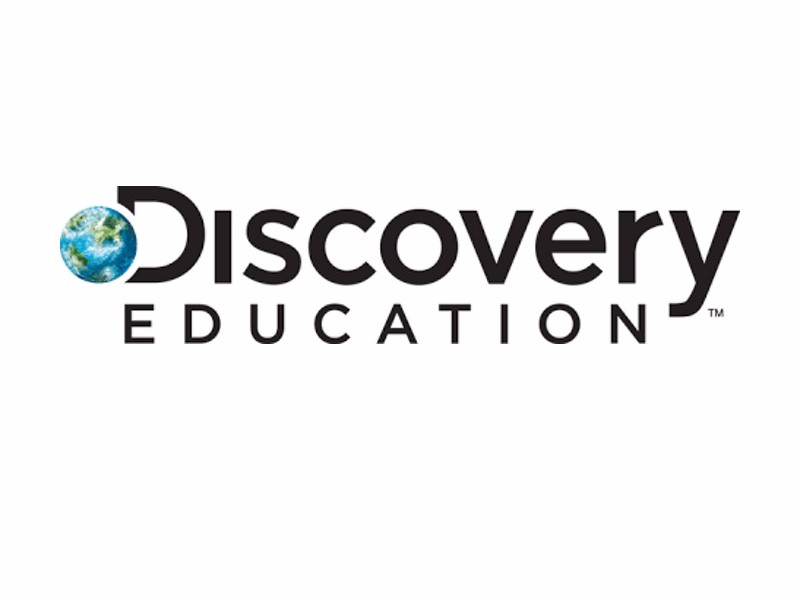 Get your School Code from your Media Specialist
Critical Thinking Required!  Math Lessons
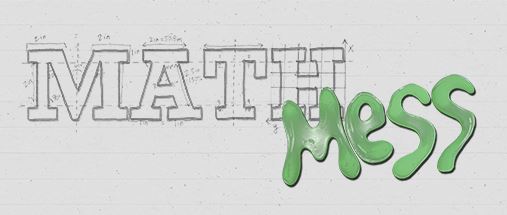 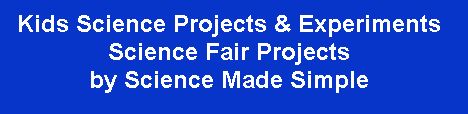 Duolingo
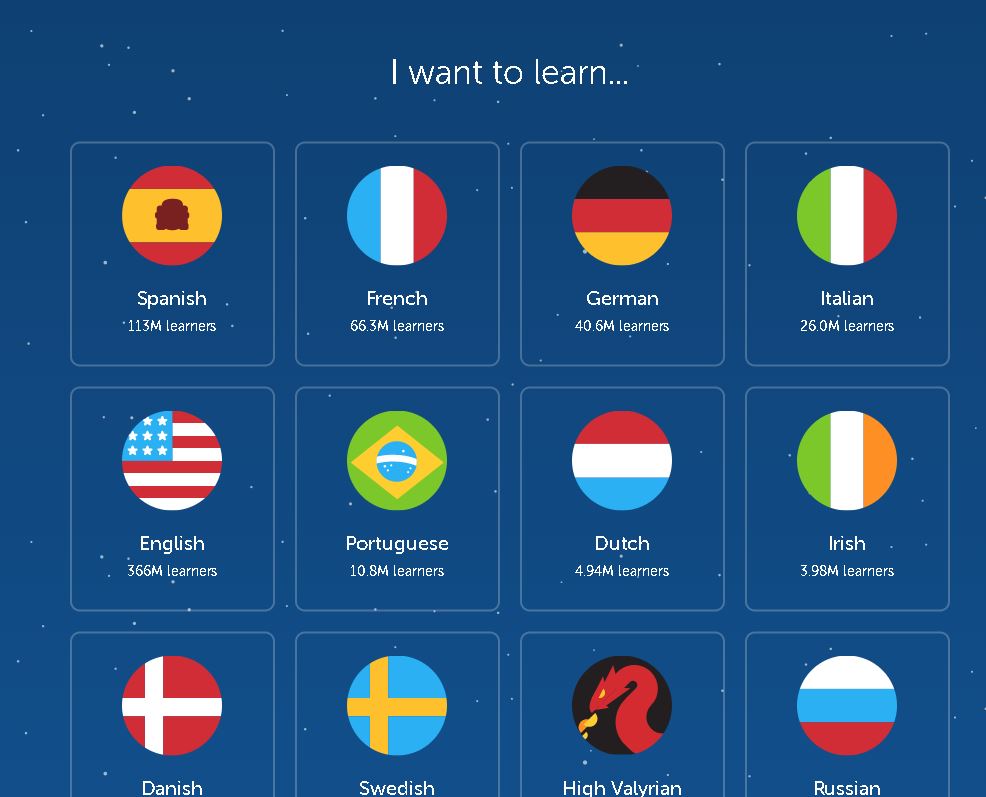 Tip & Tricks
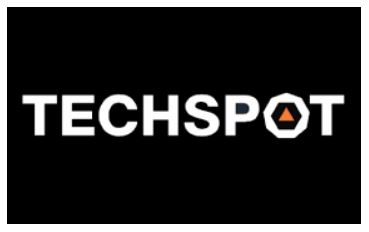 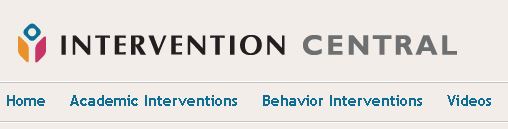 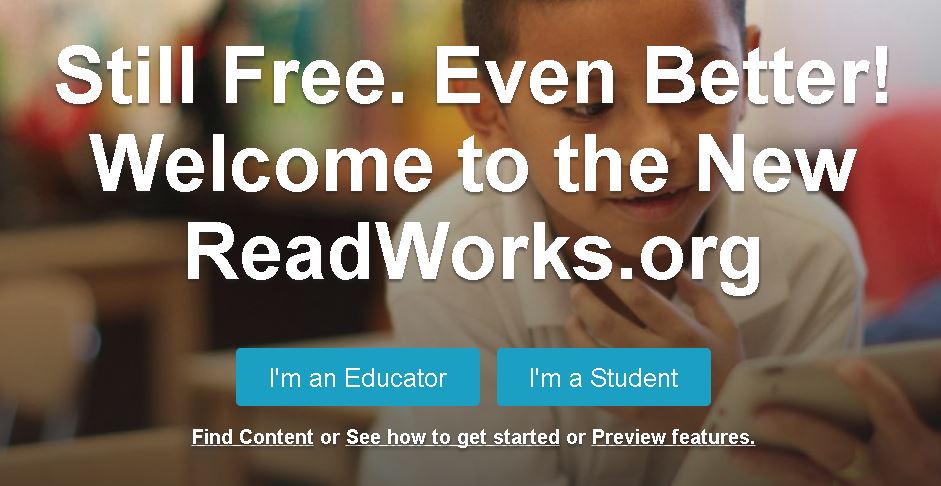 Create Your Own Websites!
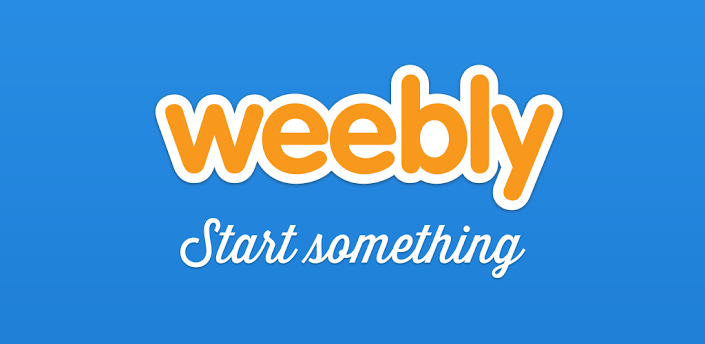 Organize and Individualize with Symbaloo
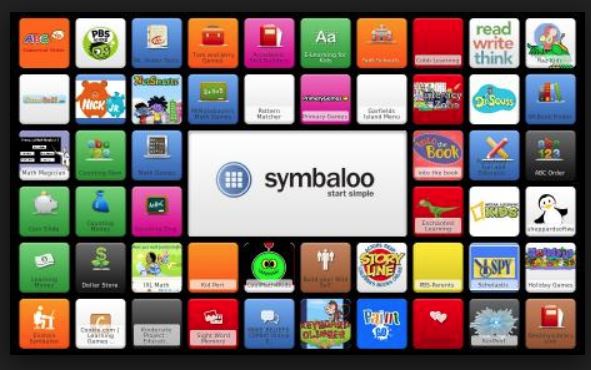 Build your Personal Learning Network (PLN)
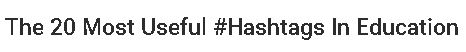 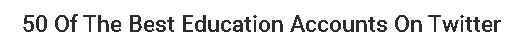 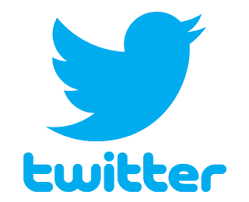 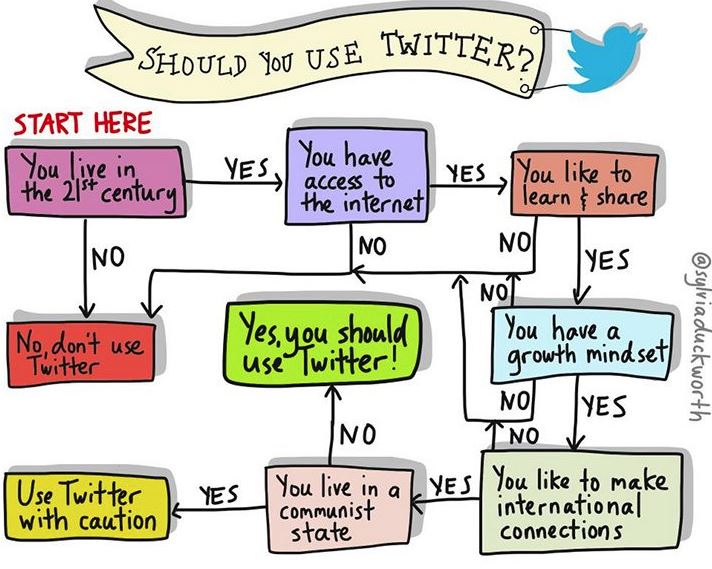 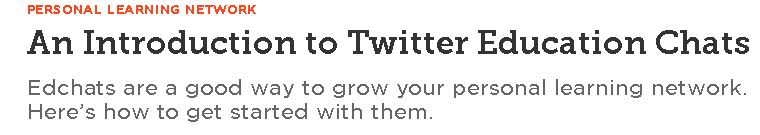 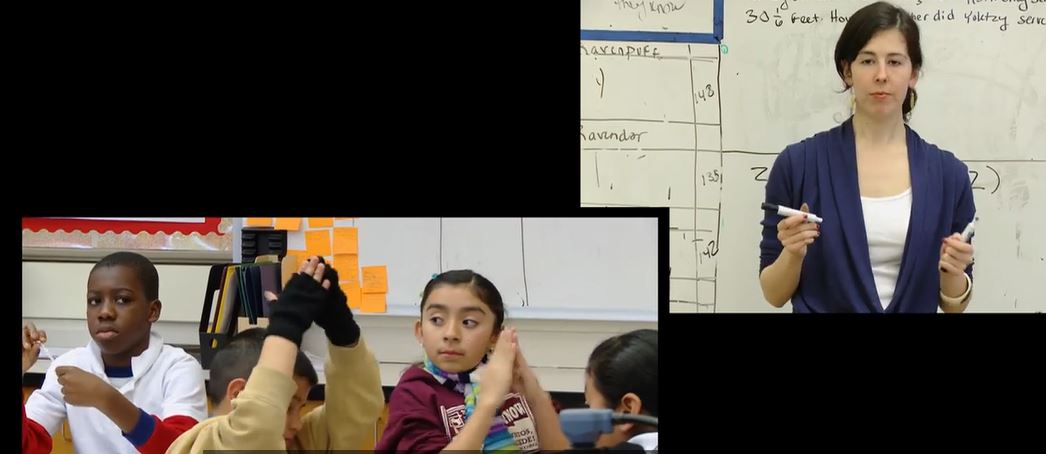 Communicate Learning with
Silent Signals
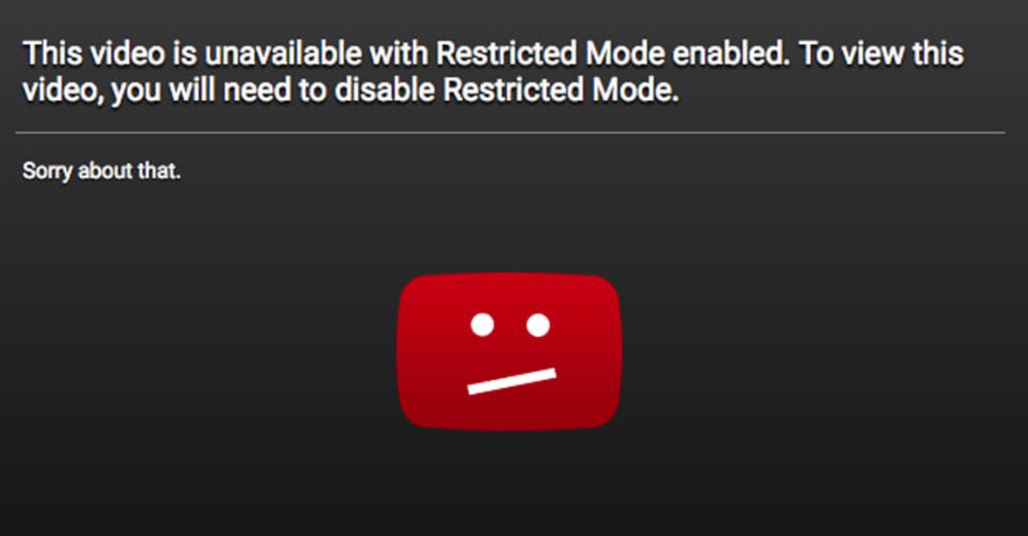 Sign into your SCCPSS Google Account  to gain access to restricted videos!
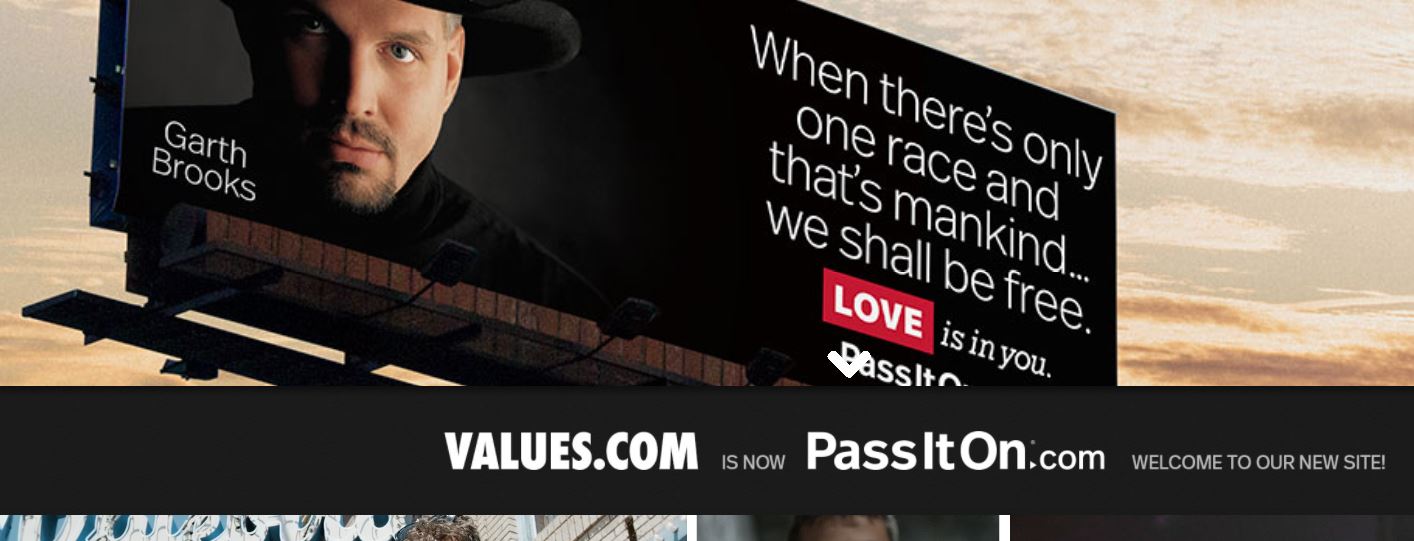 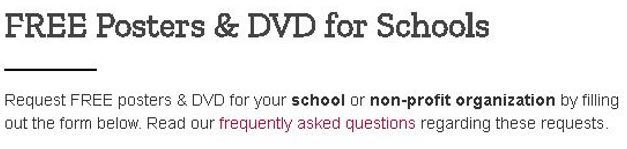 Free Stuff in the Mail!
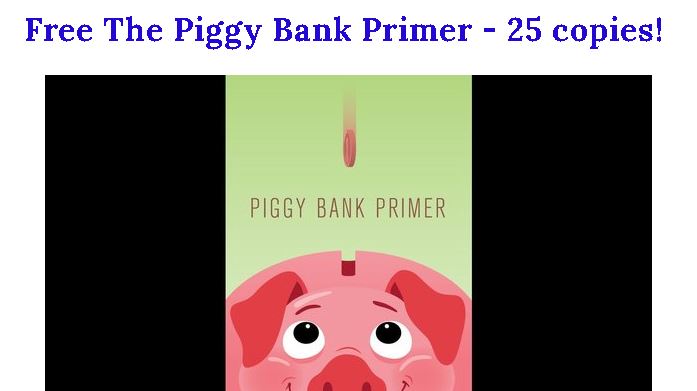 Free Stuff in the Mail!
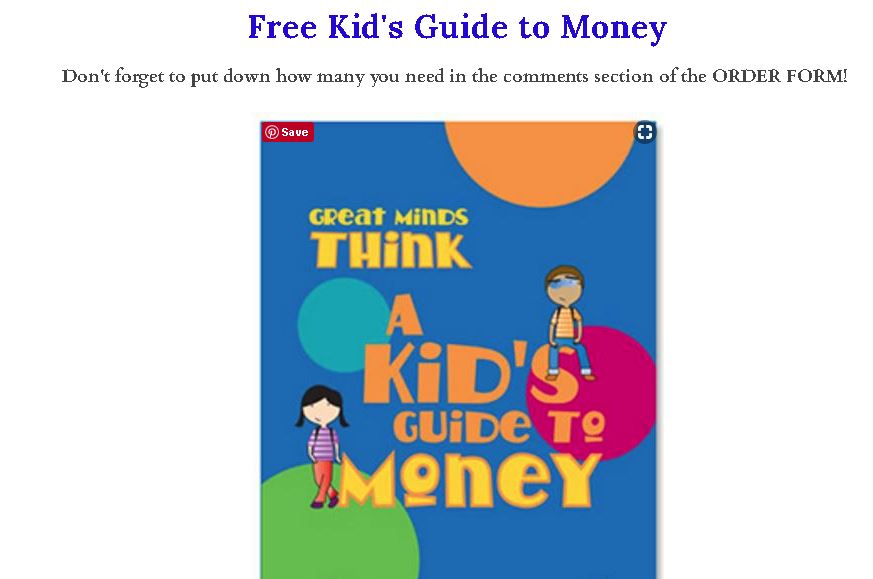 Free Stuff in the Mail!
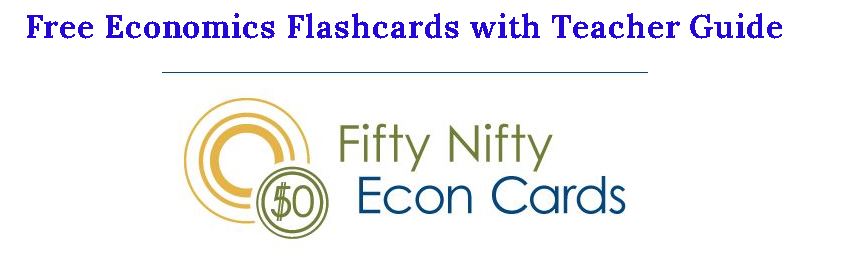 Free Stuff in the Mail!
I NEED A MATH TUTOR!
Use in class to teach these skills
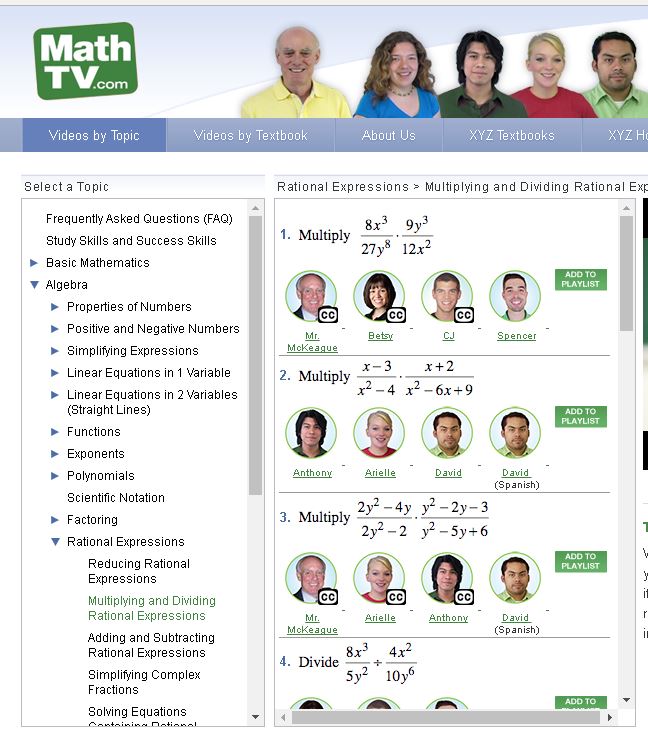 Strengthen  your skills to improve your teaching
Homework Help for students
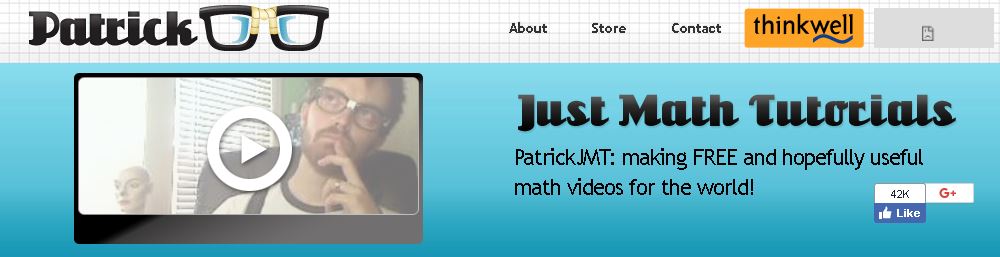 Music Fun & Learning
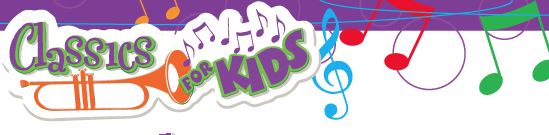 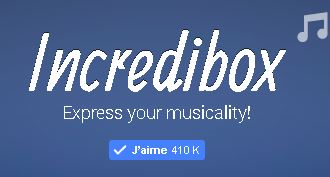 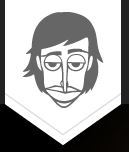 Read Alouds
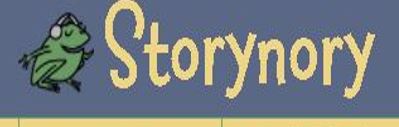 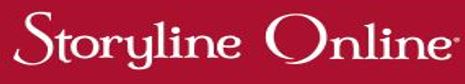 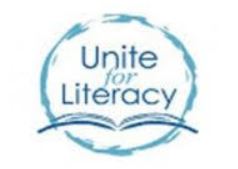 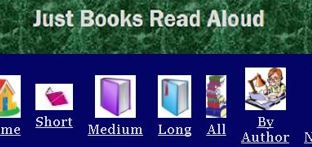 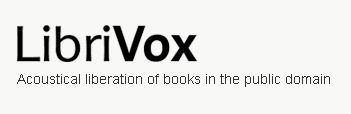 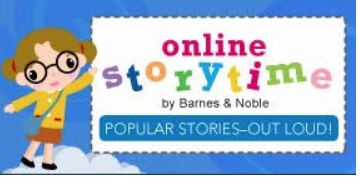 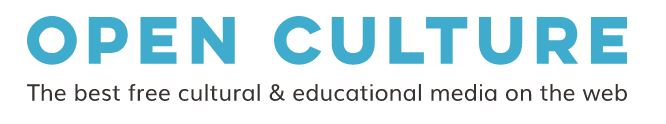 Teach With Video
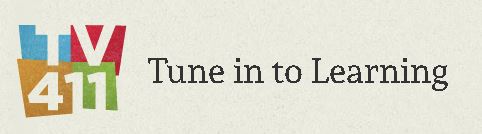 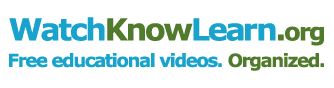 Edit Photos, Add Text, Make Collages
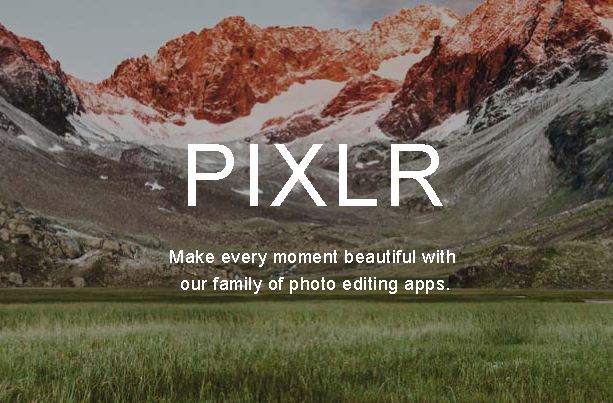 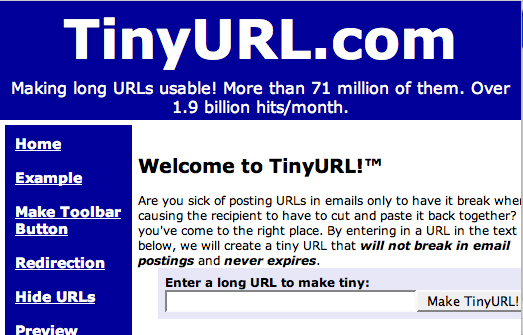 Teacher Blogs – the very best information
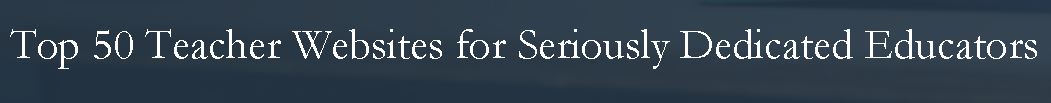 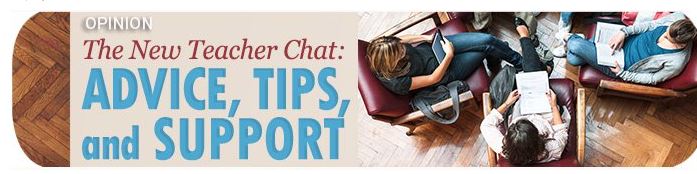 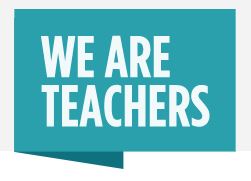 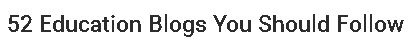 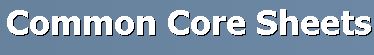 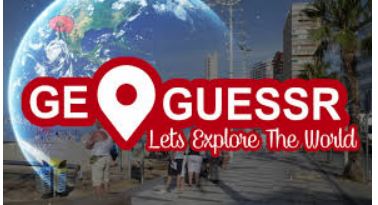 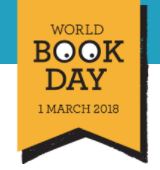